通信手段を使ったトラブルの割合
　　　　　　　　　　　　　　　　　（全国の中学生）
　　　　　　　　　　　　　　　（２００５～２００９年度）
１９２７　４％
４０３３２　８７％
４２６４　９％
（単位：相談件数、％）
被害防止のために
覚えのない請求は無視する
　　（相手は無差別に請求している）
無料サイト、懸賞サイト、占いサイトに個人情報を入力しない
怪しいメールの拒否、アイフィルターなど自分の身は自分で守る
携帯は便利な道具であるが、トラブルに巻き込まれる可能性がある事を忘れない！！
契約時に気をつけたいこと
本当に今、自分に必要か（家族に相談するのも、1つの方法）

価格、品質、サービス等について、比較検討

代金について、自分が払えるのかを充分考える
　特に長期クレジットの場合、状況が変わることがある

返品、解約、保証、アフターサービス等の確認
　　　（契約書、利用規約）

一度、契約したら、簡単には解約できないことを覚悟
　（自己都合による解約は原則出来ない）
岐阜市消費生活センター
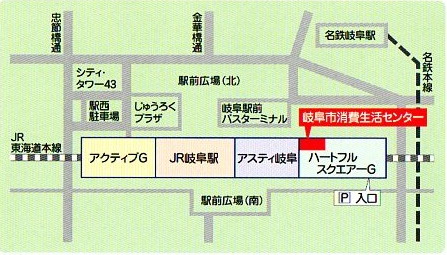 ハートフルスクエアG
JR岐阜駅高架下東自由通路より東側
〒５００－８８５６
岐阜市橋本町1丁目10番地２３
　　TEL　（０５８）２６８－１６１６
　　FAX　（０５８）２６８－１０６６